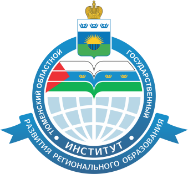 Подходы к повышению квалификации педагогических работников 
в  Тюменской области в 2023 году
1
Модель курсов для педагогов-предметников на 2023 год  40 ч.
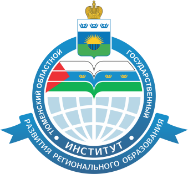 итоговая диагностика
 2 часа
Входная диагностика
40 часов (5 дней)
С
О
Д
Е
Р
Ж
А
Н
И
Е
Центр оценки профессионального мастерства 
и квалификации педагогов
Дистанционно (очно) 
Входное тестирование
Компетенции:
предметные 
методические
базовые коммуникативные (построение отношений с учащимися, их родителями и своими коллегами, 
психолого-педагогические
готовность к формированию функциональной грамотности
В
А
Р
И
А
Н
Т
Ы
1. Очно на базе 2-х ЦНППМ ПР (Тобольск) и в ТОГИРРО
2. Очно с выездом в муниципалитеты для проведения практической части курсов, если муниципалитет создает условия
2
Модель курсов для учителей начальных классов на 2023 год  36 ч.
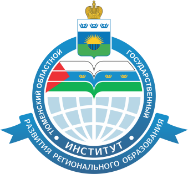 итоговая диагностика
 2 часа
Входная диагностика
36 часов (4.5 дня)
С
О
Д
Е
Р
Ж
А
Н
И
Е
Центр оценки профессионального мастерства 
и квалификации педагогов
Дистанционно (очно)
Входное тестирование
Компетенции:
предметные 
методические
базовые коммуникативные (построение отношений с учащимися, их родителями и своими коллегами, 
психолого-педагогические
готовность к формированию функциональной грамотности
В
А
Р
И
А
Н
Т
Ы
1. Очно на базе 2-х ЦНППМ ПР (Тобольск) и в ТОГИРРО
2. Очно с выездом в муниципалитеты для проведения практической части курсов, если муниципалитет создает условия
3
Модель курсов для воспитателей ДОО, частных ДО на 2023 год
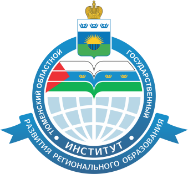 Входная диагностика
56 часов (7 дней)
С
О
Д
Е
Р
Ж
А
Н
И
Е
36 часов (5 дней)
Центр оценки профессионального мастерства 
и квалификации педагогов
Категории работников ДОО:
музыкальные руководители ДООинструктор по физическому воспитанию учитель-логопед
педагог-психолог
Дистанционно (очно)
Входное тестирование
В
А
Р
И
А
Н
Т
Ы
1. Очно на базе 2-х ЦНППМ ПР (Тобольск) и в ТОГИРРО
2. Очно с выездом в муниципалитеты для проведения практической части курсов, если муниципалитет создает условия
4
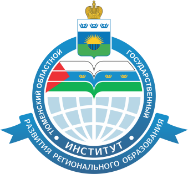 Модель курсов на 2023 год